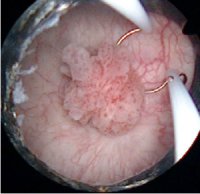 BehandelingHigh-RiskNMI Urotheelcelca
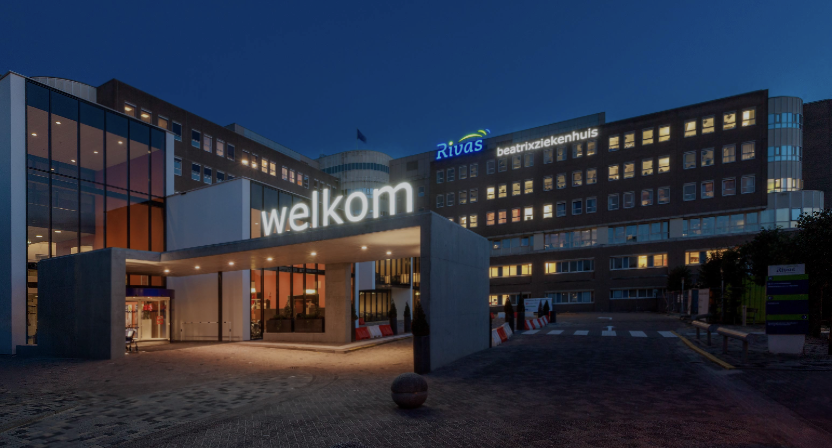 Werking | Bijwerking
BCG

Madelon van der Aa
Beatrix Ziekenhuis | Rivas Groep
Urotheel
Fat
Muscle
Stroma
Blaaskanker
95% urotheelcelca
Tis
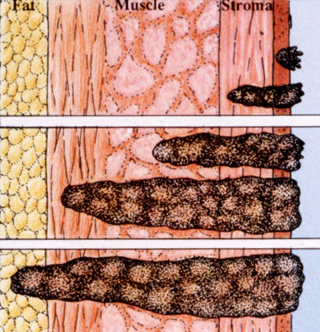 Superficial
(75%)
pTa
pT1
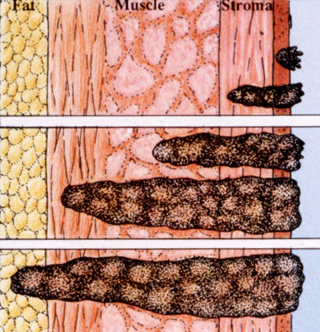 pT2a
pT2b
Invasive
(25%)
pT3
Beatrix Ziekenhuis | Rivas Groep
Urotheelcelcarcinoom
Urotheel
Fat
Muscle
Stroma
Tis
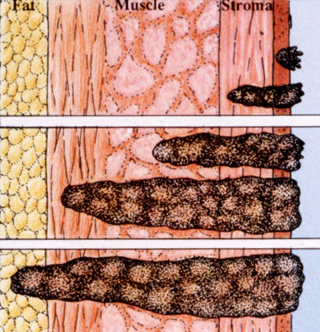 Superficial
(75%)
pTa
pT1
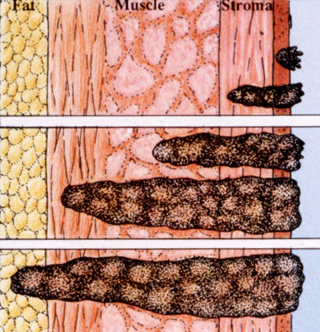 Beatrix Ziekenhuis | Rivas Groep
Richtlijn EAU april 2024
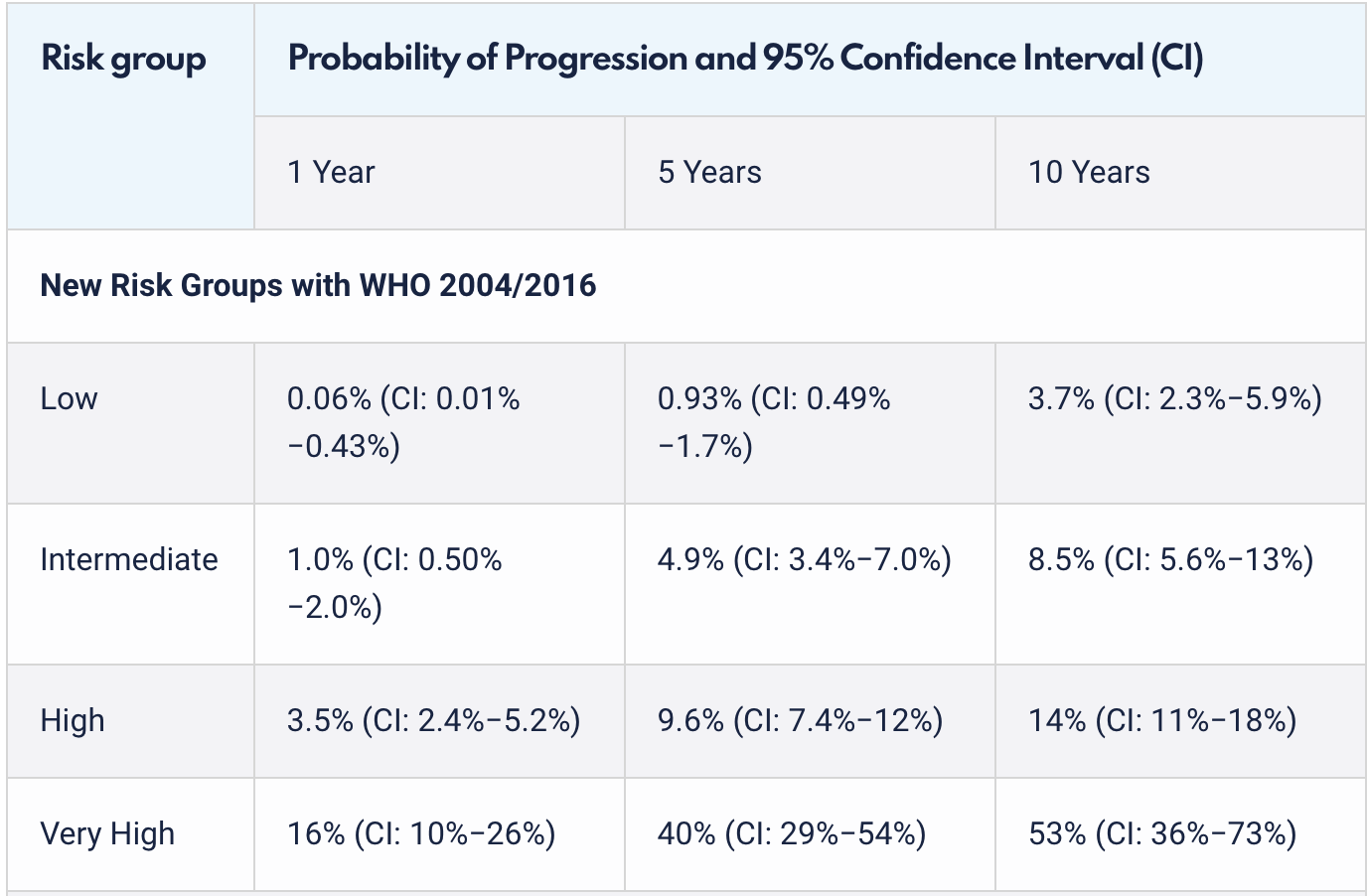 Beatrix Ziekenhuis | Rivas Groep
Richtlijn EAU april 2024
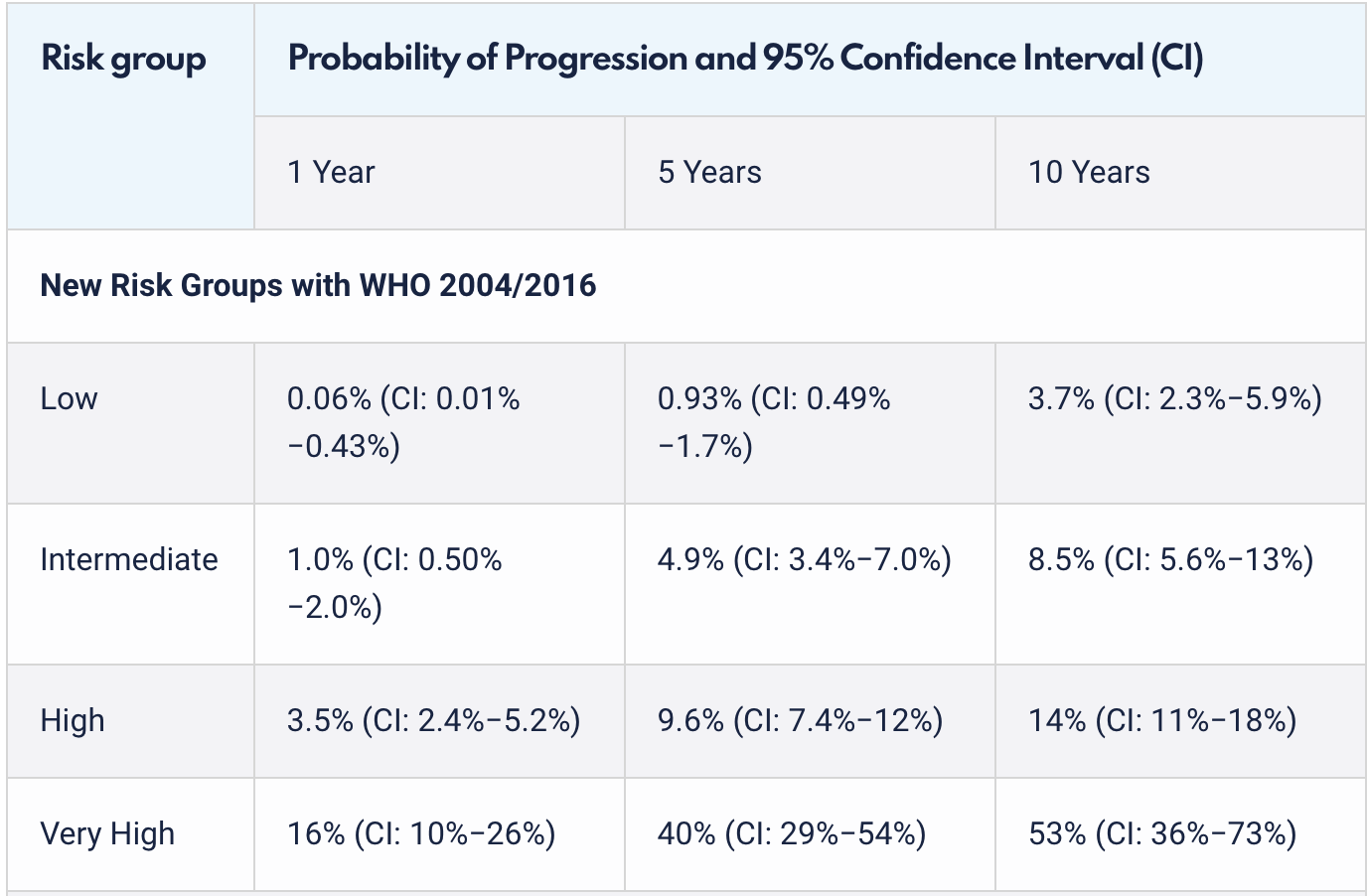 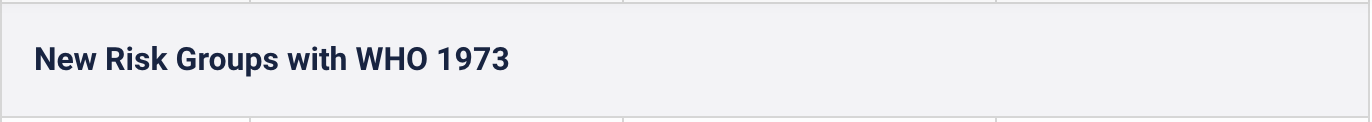 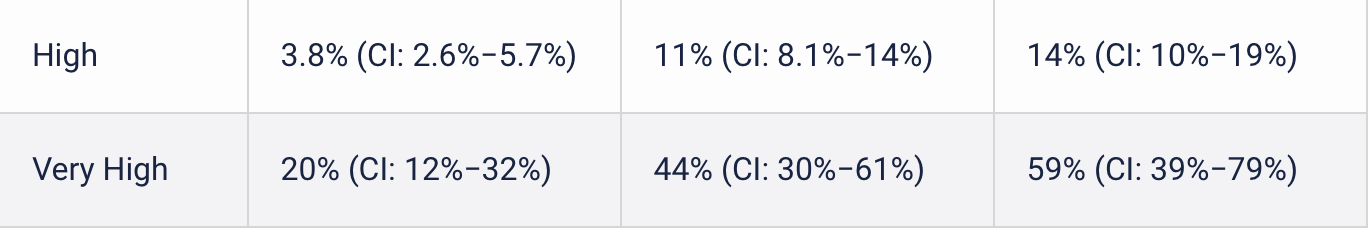 Beatrix Ziekenhuis | Rivas Groep
Richtlijn EAU april 2024
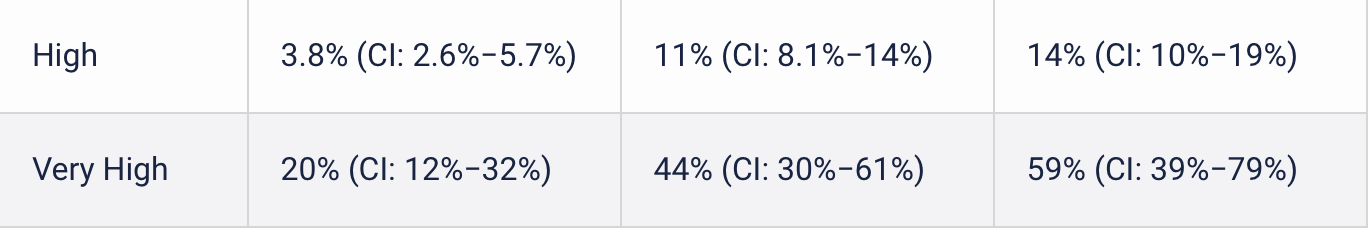 Bijkomende Risicofactoren
- Leeftijd >70j
- >> pap tumoren
- Tumor diameter > 3 cm
Beatrix Ziekenhuis | Rivas Groep
Diagnose en Behandeling
TUR-blaastumor
Post-operatief: mitomycine
High Risk
Intermediate Risk
Very High Risk
Low Risk
Beatrix Ziekenhuis | Rivas Groep
Diagnose en Behandeling
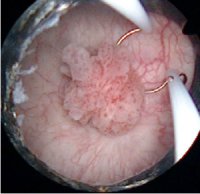 TUR-blaastumor | re-TUR
Post-operatief: mitomycine tenzij…
High Risk
Intermediate Risk
Very High Risk
Low Risk
Chemotherapie
MMC
Epirubicine
Immunotherapie
BCG
Immucothel
Gemcitabine
Hyperthermische instillatie MMC
Beatrix Ziekenhuis | Rivas Groep
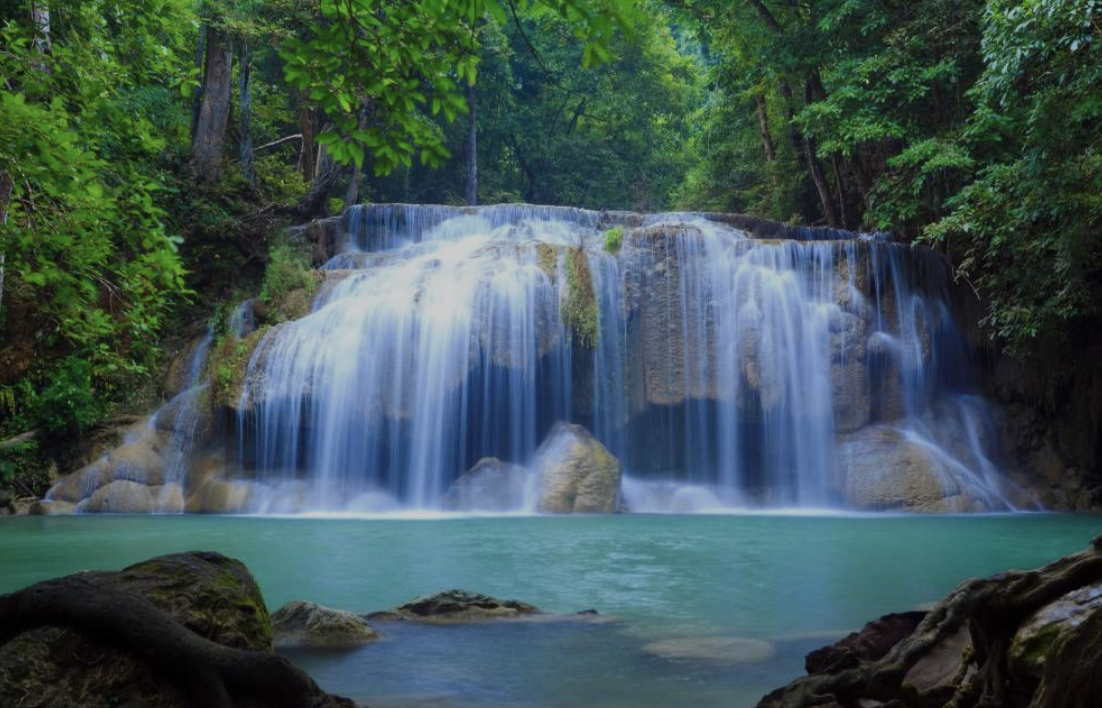 Behandelingen
Active Surveillance

Blaasspoelingen
Post-op MMC, epirubicine, pirarubicine, gemcitabine
14% reductie recidief
Chemotherapie spoelschema
9% reductie recidief
Immunotherapie
32% reductie recidief
27% reductie progressie
Hyperthermie


Behoud van de blaas
Beatrix Ziekenhuis | Rivas Groep
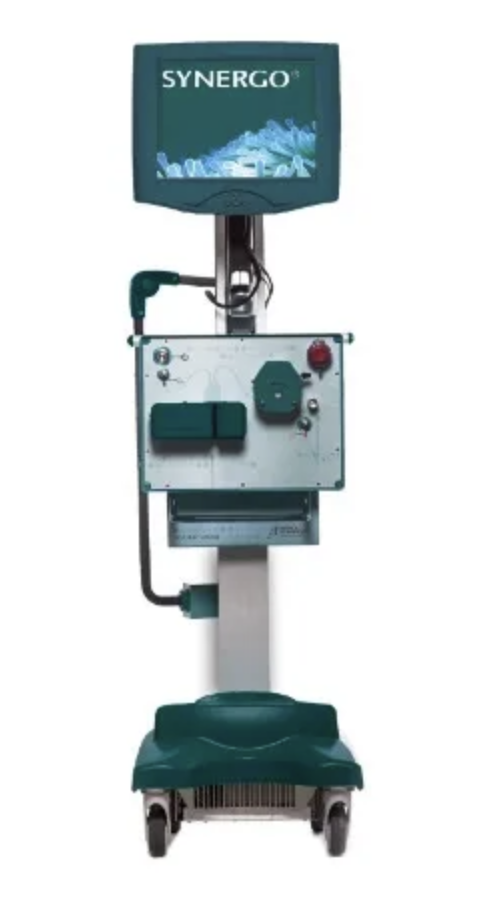 Blaasspoelingen
Hyperthermie en MMC
RITE (microwave induced), Synergo



HIVEC 
Hypertherme IntraVesicale Chemotherapie



EMDA | Iontoforese
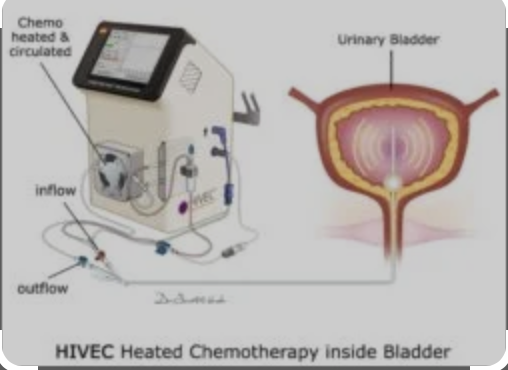 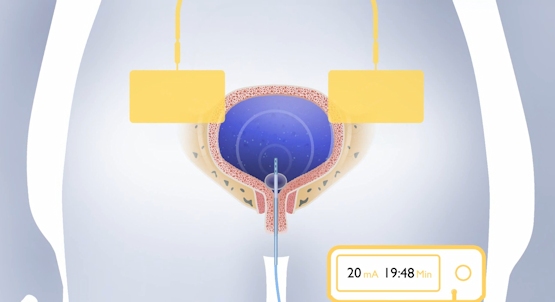 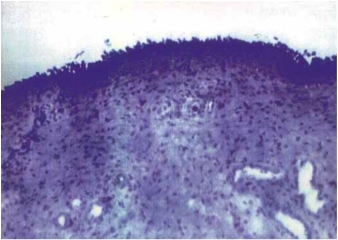 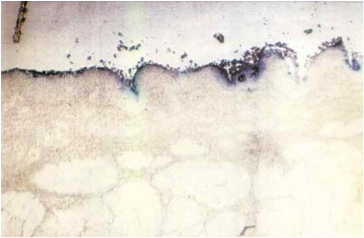 Beatrix Ziekenhuis | Rivas Groep
Urotheel
Vet
Spier
Stroma
Cis
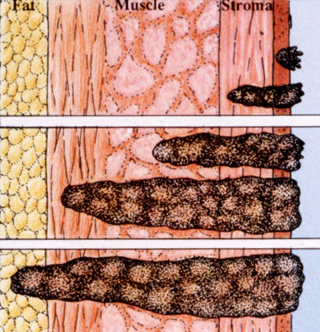 Oppervlakkig
(75%)
pTa
pT1
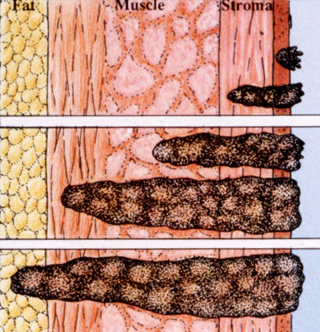 High-Risc Niet Spierinvasief Urotheelcelca
HG
50% recidief binnen 5 jaar
25% differentieert tot HG
2-3% in bovenste urinewegen
20% progressie
BCG
Respons | toxicity | recurrence | progression
Beatrix Ziekenhuis | Rivas Groep
BCGBacille Calmette Guerin
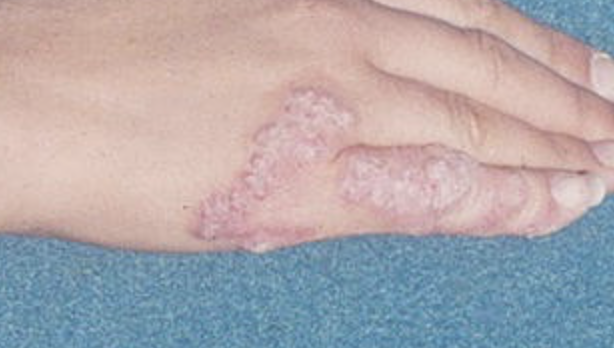 1893 Coley
1921 Calmette et Guerin

BCG 
Verzwakte vorm van Mycobacterium Bovis

1970 gebruik bij blaasca
Immunotherapie 
Schema - dosering
Voorspellen van de respons
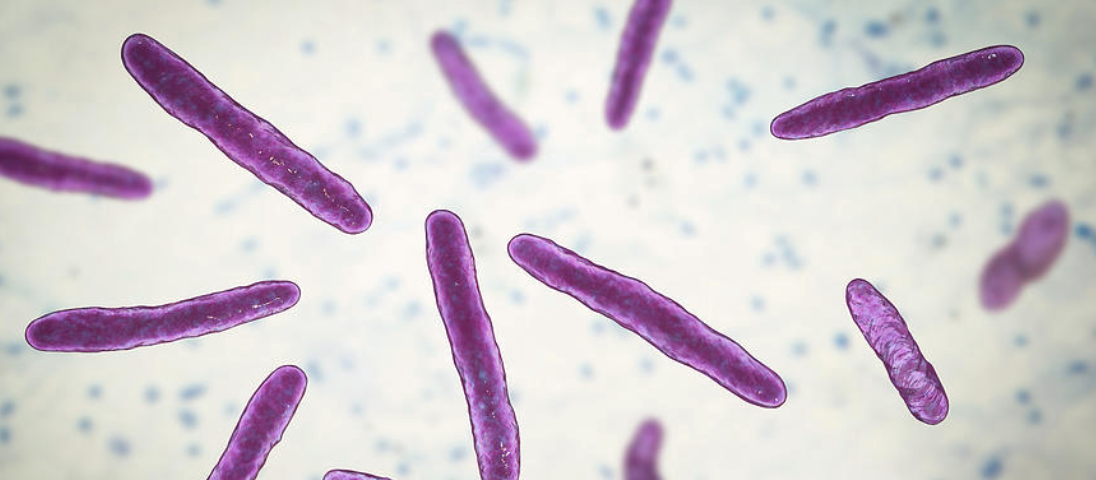 Beatrix Ziekenhuis | Rivas Groep
BCG
CIS	 68% complete remissie (MMC 51%)

Bijwerkingen < 48 uur
griepachtig
Subfrebiele temperatuur, malaise
Urge en frequency

Pijnstillers
Profylactisch 6 en 18 uur na de spoeling: ofloxacine
Beatrix Ziekenhuis | Rivas Groep
(Contra-) Indicatie
Geen absolute contra-indicatie volgens EAU
Leukocyturie
Microscopische hematurie
Asymptomatische bacteriurie

Absolute contra-indicatie
- Eerste 2 weken na TUR-B
Macroscoische hematurie
Na traumatische katheterisatie
Symptomatiscxhe UWI
Immuungecompromiteerd
Minder tone detrusor
Residuen
Beatrix Ziekenhuis | Rivas Groep
BCG
Continueren / Uitstellen / Stoppen

Bijwerkingen 
- < 48 uur
48 uur < 72 uur
> 72 uur 
> 72 uur en progressief
Beatrix Ziekenhuis | Rivas Groep
Diagnostiek
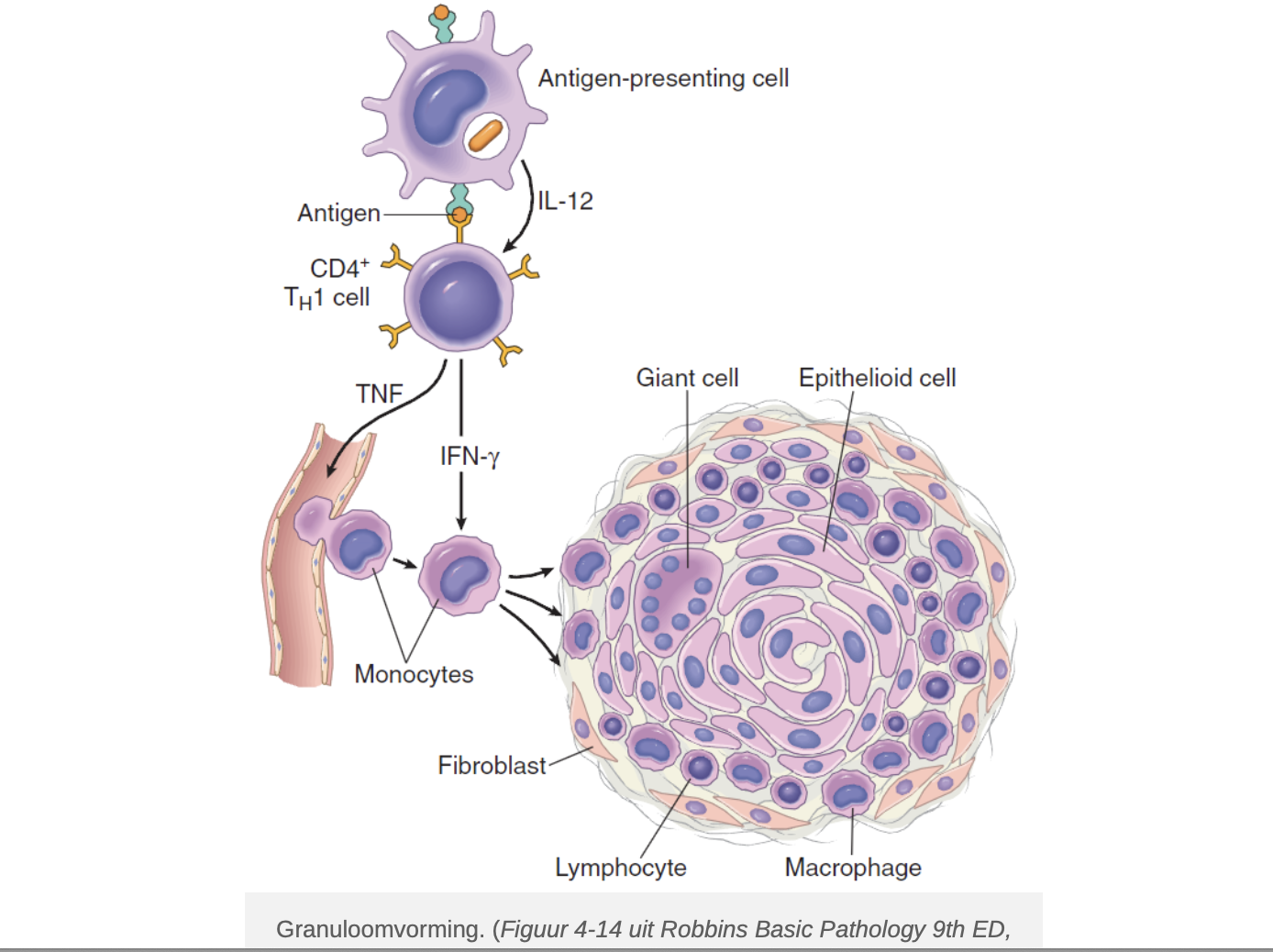 Kweken
PCR
duur 6-8 weken
Na 1 week M Bovis, 16% bij klachten

Radiologie
	granulomateuze infectie
Beatrix Ziekenhuis | Rivas Groep
Bijwerkingen BCG
BEHANDELING
Tuberculostatica
Rifampicine
Isoniazide
Ethambutol
Antibiotica 
Fluorchinolonen
Claritromycine
Aminoglycosiden
Doxycycline

NSAIDs
Corticosteroiden

Chirurgie
BCG-geïnduceerde infecties, BCG-itis
Lokaal klachten
Terugkerende koortspieken
Nachtzweten

granulomateuze infecties 
Soms jaren later
blaas, prostaat, testes		0,9%
Longen, lever, polyartitis 	< 0,7%

Sepsis | orgaanfalen
Beatrix Ziekenhuis | Rivas Groep
Klachten
NTVG, Rik Somford
Beatrix Ziekenhuis | Rivas Groep
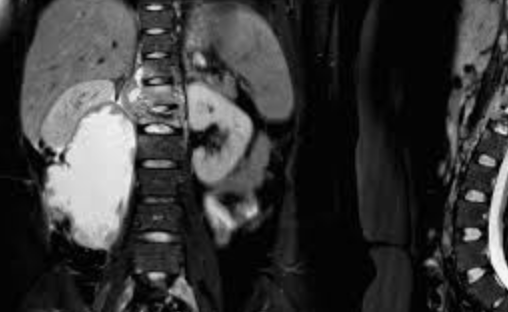 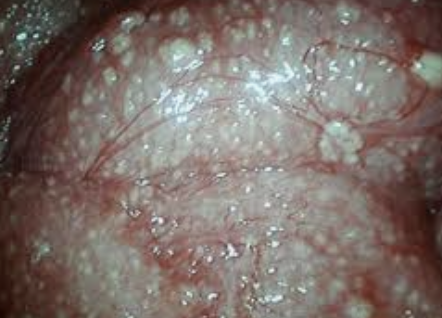 Be Careful G…
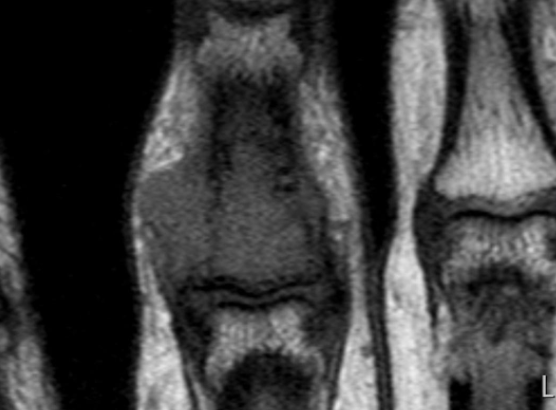 Beatrix Ziekenhuis | Rivas Groep